Operational complianceKey to successful use of an LLP
Peter Scott Consulting
www.peterscottconsult.co.uk
Why become an LLP?
Limited liability 

Other reasons?
Health Warning
“if people choose to incorporate as a limited liability partnership, but carry on business as if they were still a partnership of the kind people are used to – a partnership where the assets and integrity of the individuals are at stake – I predict that they will find that the courts may  say “though you have incorporated a body, you are carrying on business together”.  I suggest that the courts need to be vigilant to make sure the great privilege of limited liability … continues to carry with it the great responsibility, which includes the provisions that members of the public know whom they are dealing with .”
Lord Goldsmith in the House of Lords’ debate on the 9th December 1999 (Hansard 991209-10 - Col 1435)
How to minimise risks to individual members?
Mind set change is required
Managing risk needs to be a priority
“Risk”-  to expose yourself to the risk of loss or injury
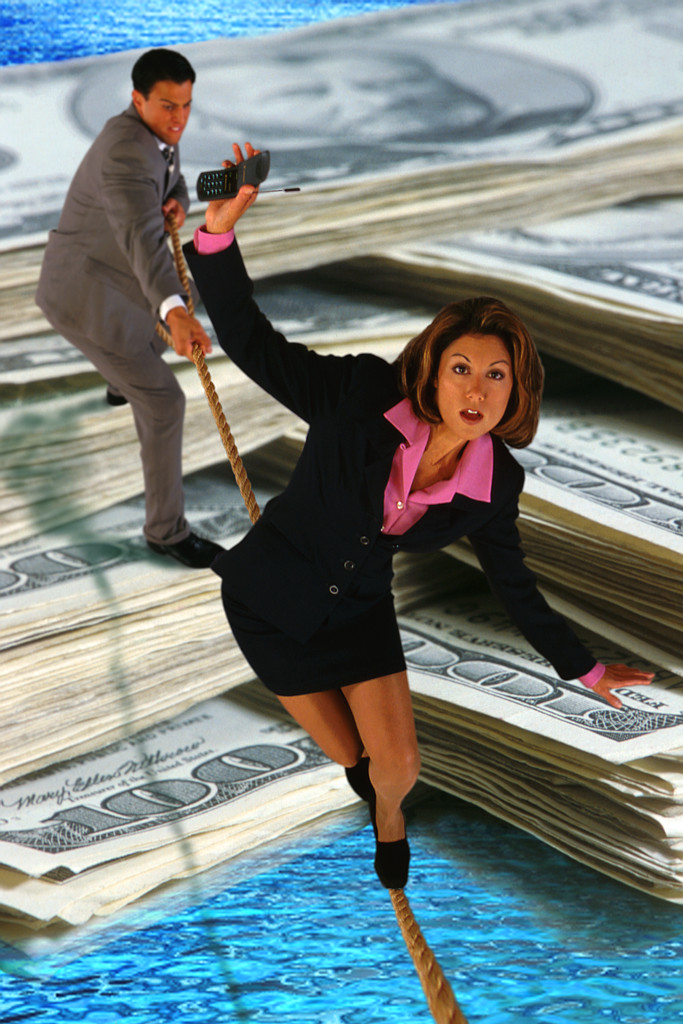 Why manage risk?
1. The SRA require you to now manage ALL your risks

Run your business or carry out your role in the business effectively and in accordance with proper governance and sound financial and risk management principles;
(Principle 8 from the SRA Handbook)

2. Managing risks helps to create a law firm capable of outperforming its rivals to gain competitive advantage
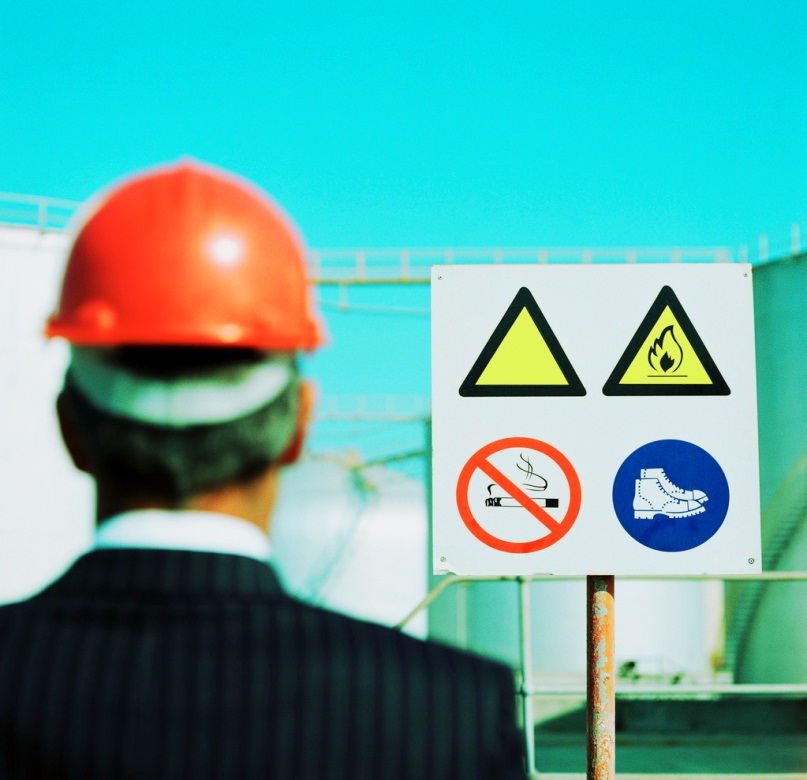 Managing risk can build competitive advantage
“It has got to make financial sense, but you have to see risk management as one of your strategic objectives. Business resilience is actually a competitive advantage”

Cedric Lenoire, head of FM Global’s risk consulting division – quoted in the Times 21 January 2013
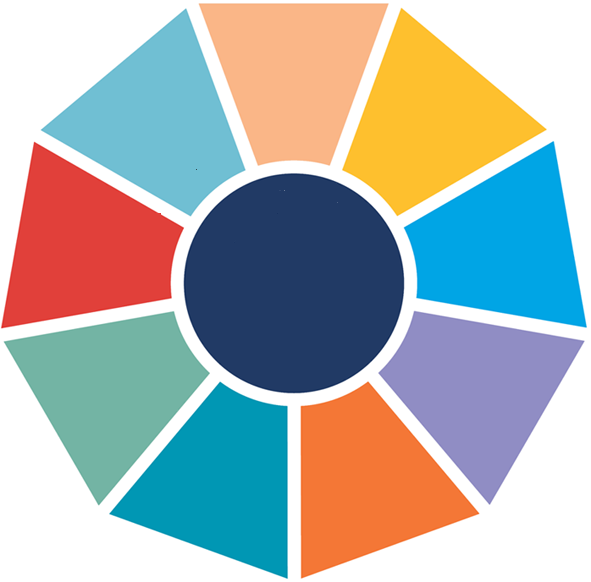 Operational
People
Reputational
Regulatory
Asset
IT
Financial
Economic,
political,
fiscal
Competition 
/business
Law Firm Risks
management
PETER SCOTT CONSULTING
Some examples of Operational Risks
Negligent advice
High risk work
Client vetting/fraud
Resource capability
Precedents/multiple use of advice
Lack of knowledge/expertise/experience
Client care/matter care
Failure to monitor / control use of experts
Loss of confidential information
Complaints
International work
Others?
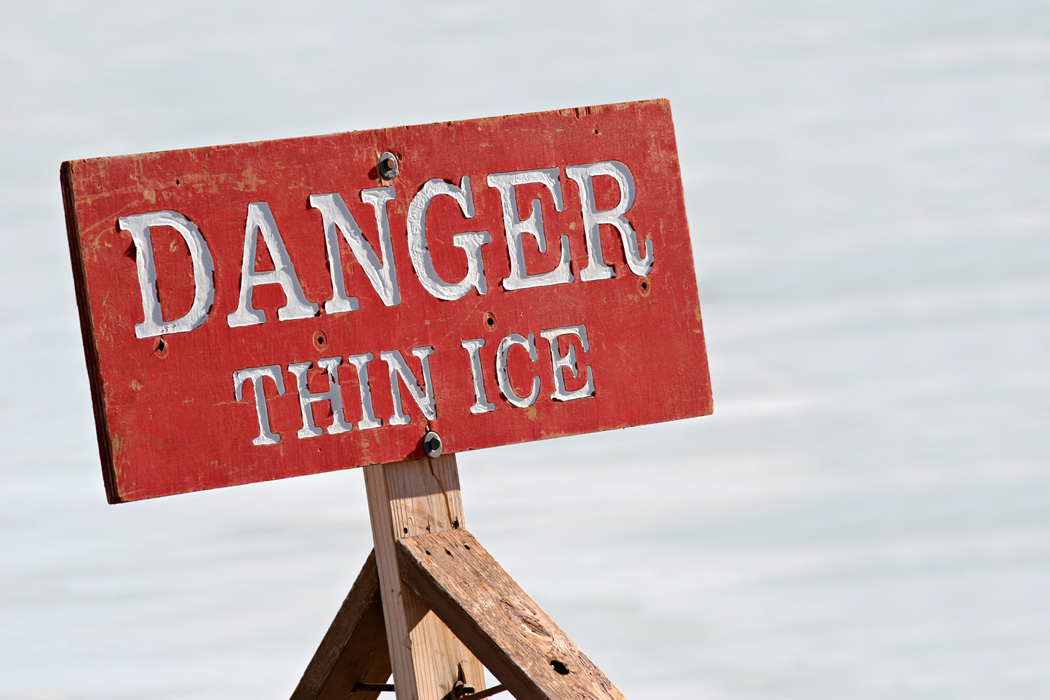 PETER SCOTT CONSULTING
Managing financial risk
Extracts from a speech of 18 April 2013 by Samantha Barrass , Executive director SRA



“We will not tolerate the reckless trading of firms into insolvency and where this happens we will pursue enforcement action under Principle 8, including referral to the Solicitors Disciplinary Tribunal where appropriate.”
PETER SCOTT CONSULTING
Who currently has a professional risk manager?
Becoming an LLP should be regarded as only part of an overall risk management strategy
In relation to an LLP we are going to look at 
the following specific ways to manage risks and limit 
liability – 
	
Engagement letters / terms of business
Members’ agreement
Insurance cover 
Operate as an LLP
Limited Liability?
Members are agents of LLP – not of each other
This needs to be reflected in:
   - letters of engagement / terms of business
   - members’ agreement
   - insurance arrangements
   - day to day operations
Personal liability to….?
Third parties?
The LLP?
Other members?
1. Engagement letters / terms of business
Engagement letters and terms of business are for your firm’s protection – 

Everyone needs to be ‘on top of’ the form and content of  engagement letters

Do all your people know what they must say and why?
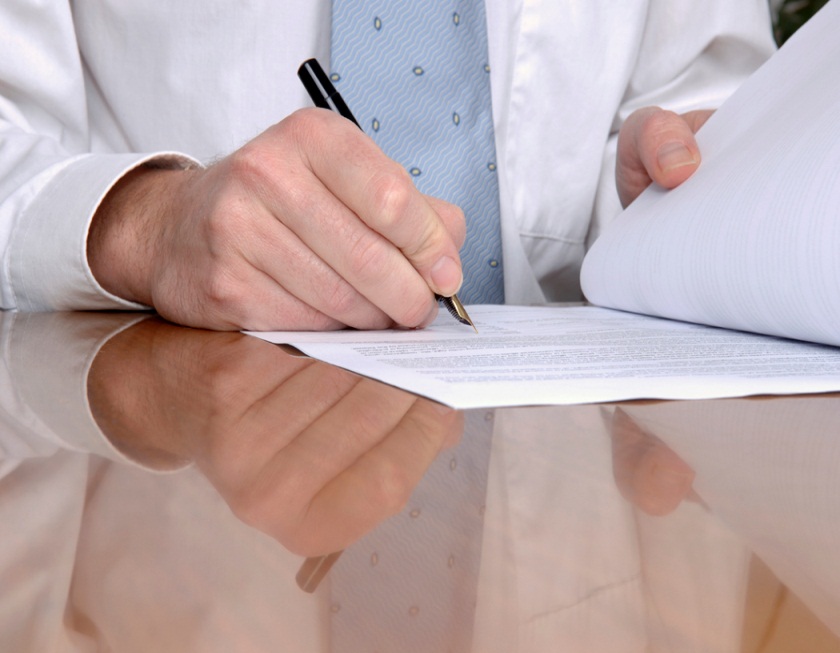 1. Engagement letters / Terms of business
Problem – members may be liable for their own negligence in tort if they have assumed a personal duty of care to client

Consider 
disclaimers to prevent the creation of a personal duty of care to clients 
‘belt and brace’ exclusions / limitations designed to exclude / limit liability of members
Extending limitation clauses to cover members / employees / consultants
Provision to deal with use of the term ‘partner’
Application of Unfair Contracts Terms Act 1977 / Unfair Terms in Consumer Contracts Regulations 1999?

NB – ensure engagement letters are actually sent to clients
2. Members agreement
Problem – liability of a member to the LLP in respect of a claim against the LLP by a third party in excess of its insurance cover arising out of negligence of member

Consider 
Excluding duty of care and liability for failure to exercise such skill and care as would be expected of a [solicitor / accountant / other professional] carrying out such functions in an LLP? 
Insurance cover (like D & O policies)
Indemnities by LLP to members in respect of liability for negligence as above?
Excluding the right of LLP if a joint tortfeasor to seek contribution against a member or members under Civil Liability (Contribution) Act 1978
Members agreement (continued)
Problem – liability to LLP of a designated member for breach of duty of care in carrying out functions as a designated member

Consider 
Appointing only appropriate designated members instead of appointing all members 
excluding duty of care and liability (other than criminal) for failure to
use reasonable care and skill in carrying out functions as a designated member?
be responsible for compliance with legislation?
Indemnities by LLP to designated members? 
Insurance (like D & O policies)
Members agreement (continued)
Consider
No member to act or purport to act as the agent of any other member or members
No mutual indemnities to be given
No good faith obligation to other members
No obligation in the event of a winding up to contribute in any way to the assets of the LLP in accordance with section 74 Insolvency Act 1986
Avoid partnership language
Exclude / vary default rules 
Exclude s.994 Companies Act 2006
3. Insurance implications
Who needs to be insured?
‘D & O’ type policies
Who pays?
Level of cover?
Obligations in members’ agreement 
Lifeboat policies
4. Day to day operations – on conversion
Internal guidance notes and training
New engagement letters – for existing and new clients
New stationary / business cards / bill paper etc
Empty your wallets / pockets / handbags
Website / marketing materials
Signage
Precedents / documents
Emails / faxes
Day to day operations – on going
What should we call ourselves?
Members?
Partners?
Principals?
Directors?
What have others said?
“The cautious view has been not to use the term “partners” when referring to members of an LLP to avoid any suggestion that the members are holding themselves out as partners in a general partnership and therefore assuming unlimited personal liability.  In practice, provided LLPs are careful to make it clear in correspondence, their terms and conditions and any business materials, such as business cards, that any partners are acting on behalf of the LLP and not in their own right, the general view is that there is limited risk in referring to members as partners.”
Signing correspondence
“for XYZ LLP”
NEVER sign in your own name
A chance to make a new start
Forget partnership – think corporate
Think risk management
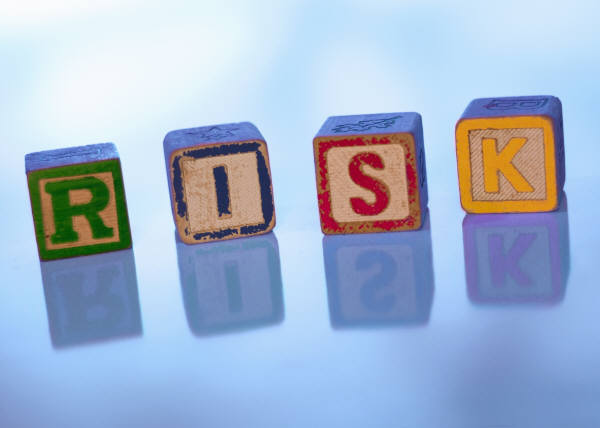 Any questions?